Quinolones et prolongement du QT:Quels sont les risques?
Par Laurie-Anne Nguyen
Supervision par Dr Charles Pless

Présenté le 2 juin 2017
à l’Université de Montréal
Le QT de monsieur P.P.
H 47 ans
RC: Sx urinaires irritatifs + DEG
Dx: Cystite compliquée sans évidence de PNA
Tx: Ciprofloxacin 500 mg po bid x 14 jrs
Le QT de monsieur P.P.
ATCD: 
IM inférieur 2014, s/p dilatation, thrombolyse, stent
Syndrome anxio-dépressif, de longue date
Rx:
ASA 80 mg die, Ticagrelor 90 mg bid, Bisoprolol 5 mg die, Ramipril 5 mg die, Atorvastatin 80 mg die
Venlafaxine 150 mg die
Question PICO
Chez une population adulte recevant un traitement par fluoroquinolone pour une infection transitoire, quel est le risque de mortalité par arythmie cardiaque ?
Méthode
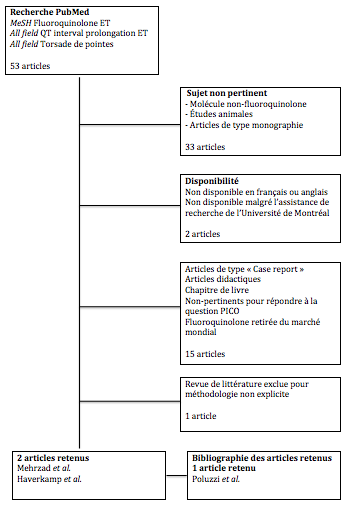 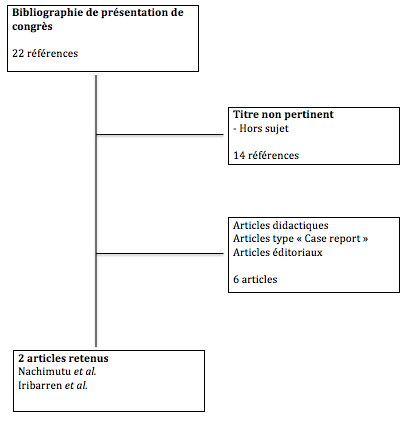 Physiologie fondamentale
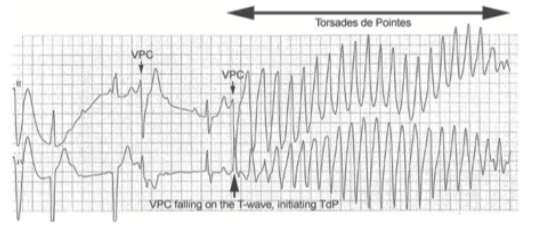 Courant Ikr
Canal/Gène hERG
Nachimuthu S, Assar MD, Schussler JM. Drug-induced QT interval prolongation: mechanisms and clinical management. Therapeutic advances in drug safety. 2012;3(5):241-53.
Ampleur du prolongement du QT
Définition de long QTcreg: F > 460 ms ; H > 440 ms
Iribarren C, Round AD, Peng JA, Lu M, Zaroff JG, Holve TJ, et al. Validation of a population-based method to assess drug-induced alterations in the QT interval: a self-controlled crossover study. Pharmacoepidemiology and drug safety. 2013;22(11):1222-32.
Incidence d’arythmies cardiaques
Haverkamp W, Kruesmann F, Fritsch A, van Veenhuyzen D, Arvis P. Update on the cardiac safety of moxifloxacin. Current drug safety. 2012;7(2):149-63.
Incidence d’arythmies cardiaques
Mehrzad R, Barza M. Weighing the adverse cardiac effects of fluoroquinolones: A risk perspective. Journal of clinical pharmacology. 2015;55(11):1198-206.
Dans les registres de la FDA
Poluzzi E, Raschi E, Motola D, Moretti U, De Ponti F. Antimicrobials and the risk of torsades de pointes: the contribution from data mining of the US FDA Adverse Event Reporting System. Drug safety. 2010;33(4):303-14.
Conclusion
La prise transitoire de quinolones induit un QT long chez < 10% des utilisateurs
Incidence de TdP liée aux quinolones de l’ordre de quelques cas par 10 millions de prescriptions
Incidence d’arythmies sévères liée aux quinolones de l’ordre de dizaines à centaines de cas par million de prescriptions
Conclusion
Le lien de causalité entre quinolone et TdP est indéniable
Multiples autres options antibiotiques induisent un prolongement du QT à degré équivalent ou supérieur aux fluoroquinolones
Décision individualisée selon les facteurs de risque du patient
Retour sur l’amorce
Suivi clinique
Résultat de culture et antibiogramme
ECG de contrôle
Bilan de contrôle
Bibliographie
Haverkamp W, Kruesmann F, Fritsch A, van Veenhuyzen D, Arvis P. Update on the cardiac safety of moxifloxacin. Current drug safety. 2012;7(2):149-63.
Iribarren C, Round AD, Peng JA, Lu M, Zaroff JG, Holve TJ, et al. Validation of a population-based method to assess drug-induced alterations in the QT interval: a self-controlled crossover study. Pharmacoepidemiology and drug safety. 2013;22(11):1222-32.
Mehrzad R, Barza M. Weighing the adverse cardiac effects of fluoroquinolones: A risk perspective. Journal of clinical pharmacology. 2015;55(11):1198-206.
Nachimuthu S, Assar MD, Schussler JM. Drug-induced QT interval prolongation: mechanisms and clinical management. Therapeutic advances in drug safety. 2012;3(5):241-53.
Poluzzi E, Raschi E, Motola D, Moretti U, De Ponti F. Antimicrobials and the risk of torsades de pointes: the contribution from data mining of the US FDA Adverse Event Reporting System. Drug safety. 2010;33(4):303-14.
Remerciements
Drs Charles Pless, Danny Castonguay et Philippe Karazivan pour la supervision

Collègues de l’UMF Notre-Dame pour le support moral